Table 2 Antimicrobial Susceptibility Profiles of 9 Escherichia coli Isolates from Patients with Hematologic ...
Clin Infect Dis, Volume 50, Issue 3, 1 February 2010, Pages 374–380, https://doi.org/10.1086/649866
The content of this slide may be subject to copyright: please see the slide notes for details.
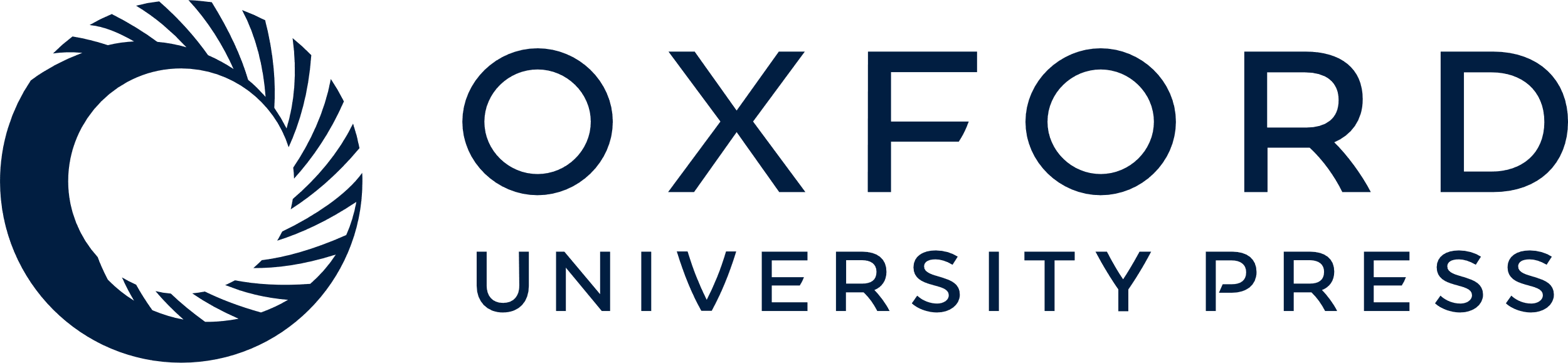 [Speaker Notes: Table 2 Antimicrobial Susceptibility Profiles of 9 Escherichia coli Isolates from Patients with Hematologic Malignancy with Pyomyositis due to E. coli


Unless provided in the caption above, the following copyright applies to the content of this slide: © 2010 by the Infectious Diseases Society of America]